Catalogación de Mapas antiguos
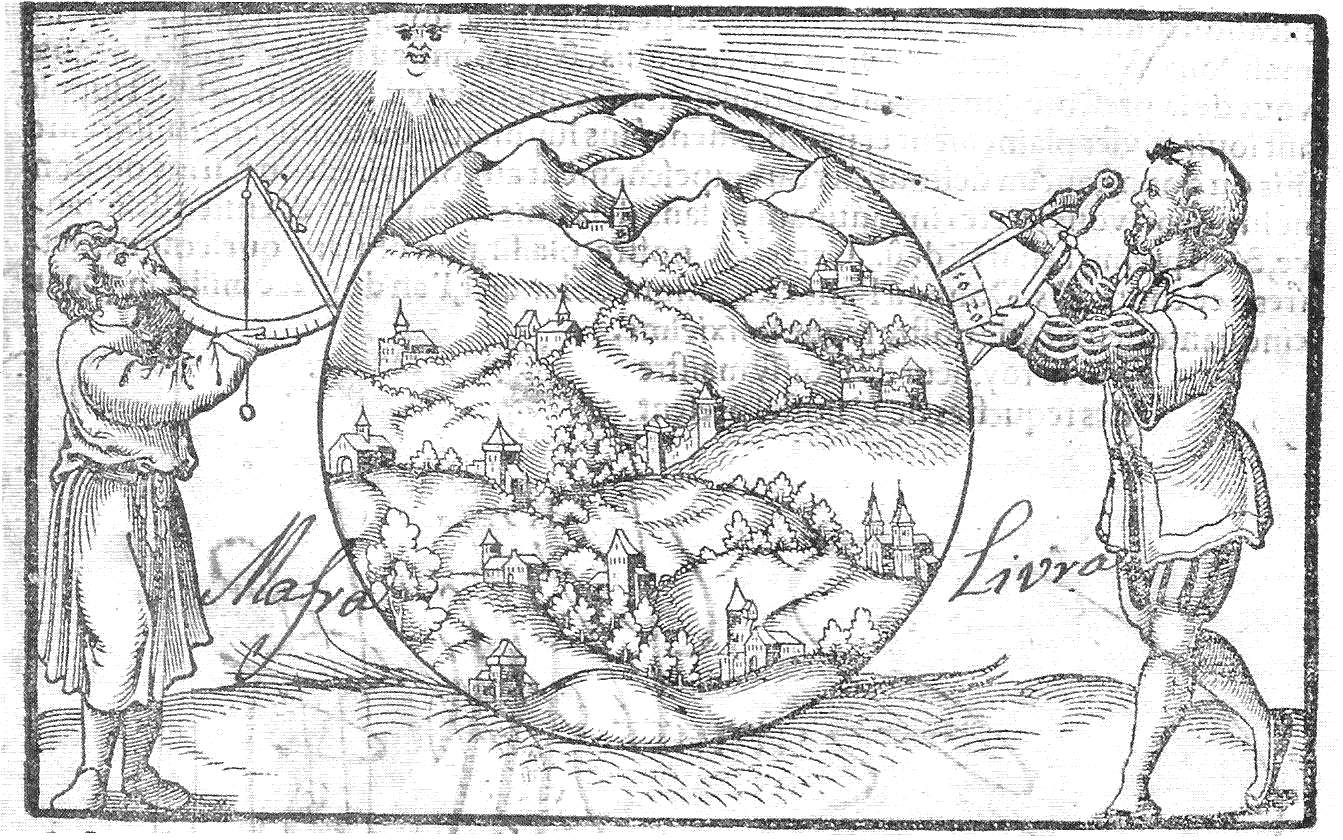 Catalogación de Mapas antiguos
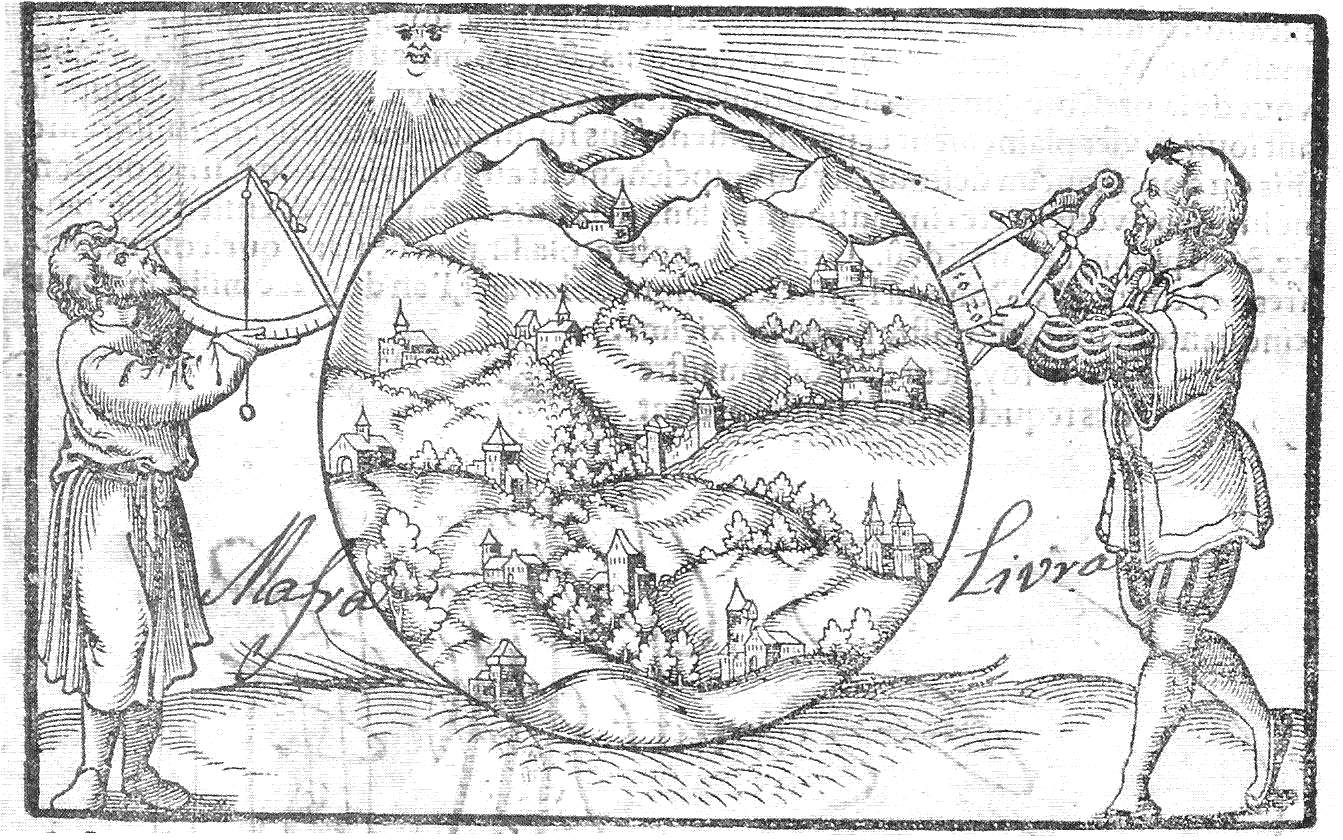 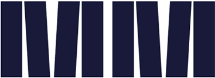 Biblioteca Nacional Mariano Moreno
de la Republica Argentina
Mapoteca Manuel Selva

   Responsable: Noelia Perales

Catalogadores:
Patricia Rooney
Dario Rebasa

   Colaboración: Fabian Zubia
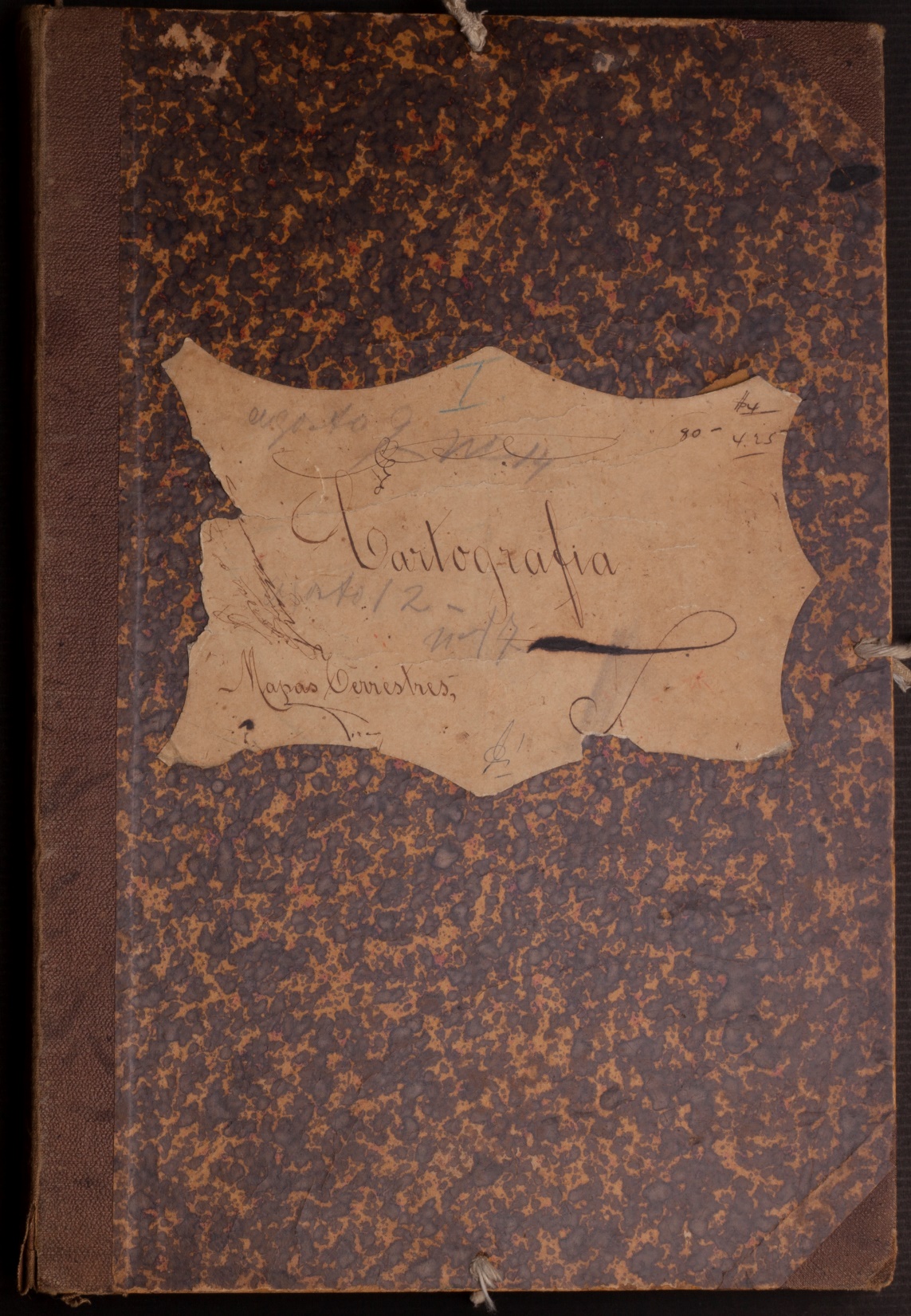 Catalogo inventario descriptivo realizado a partir de 1897
Es el documento más antiguo que posee la Biblioteca Nacional en el que se registra un intento de clasificación del material cartográfico y sus correspondientes asientos bibliográficos
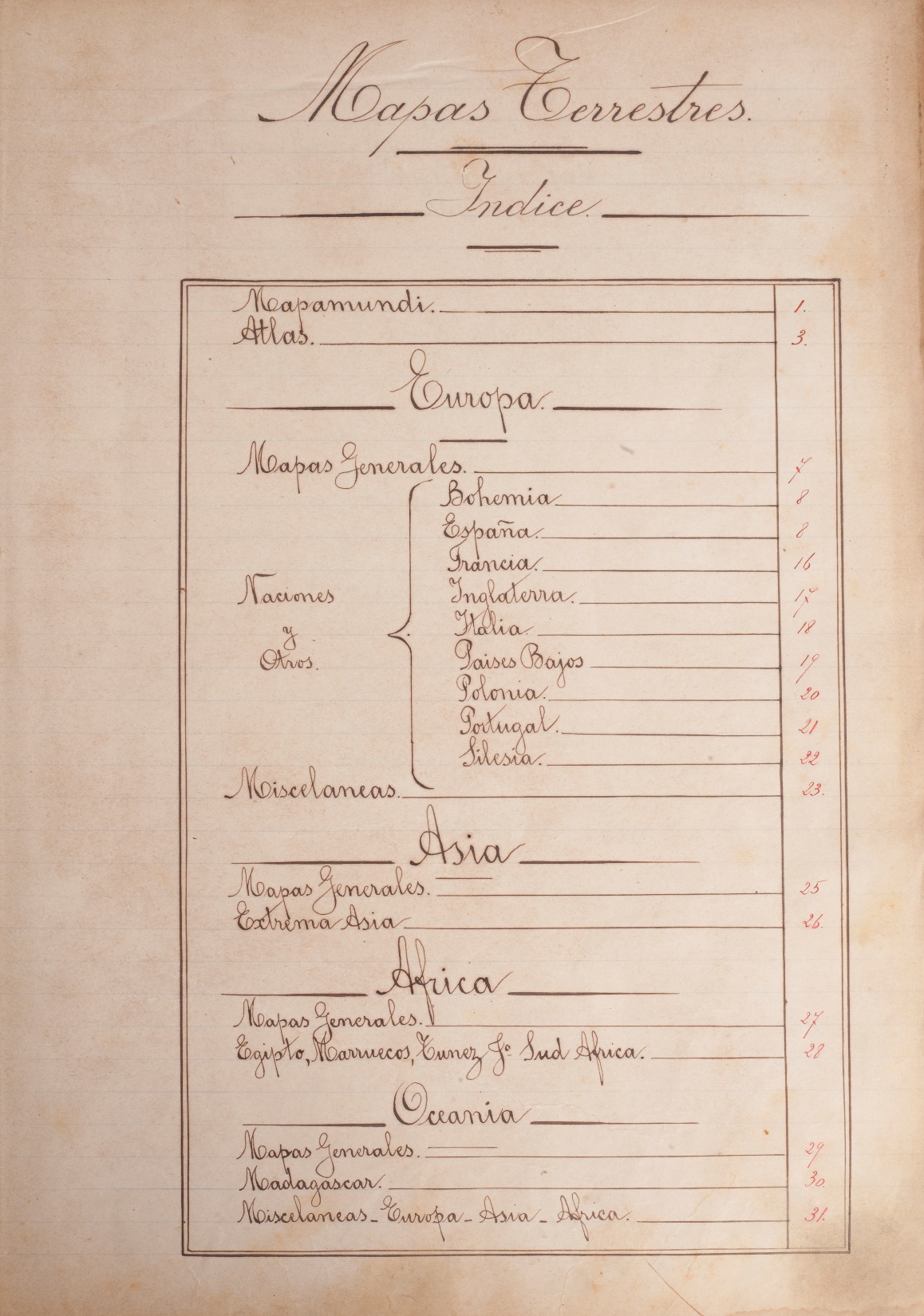 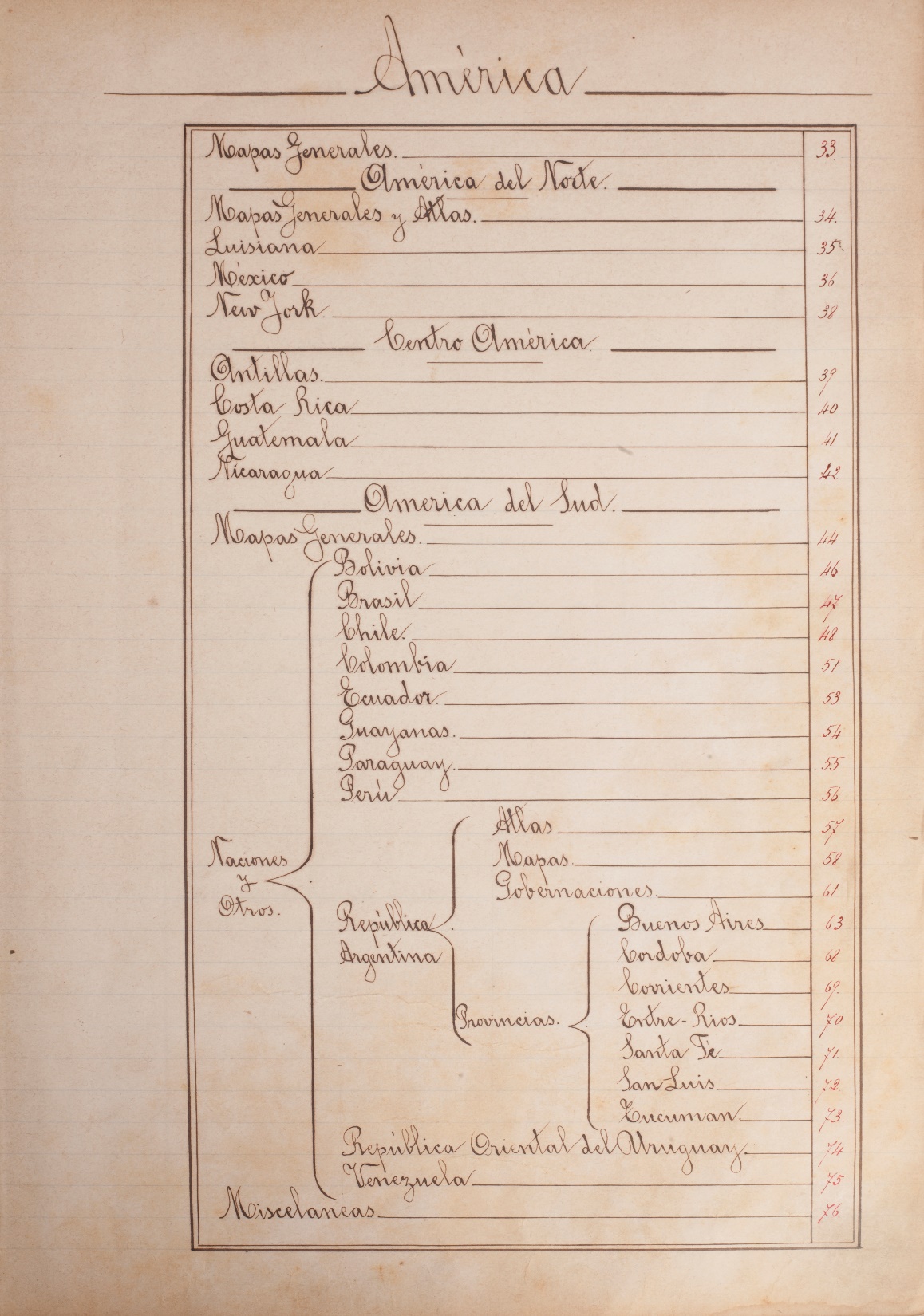 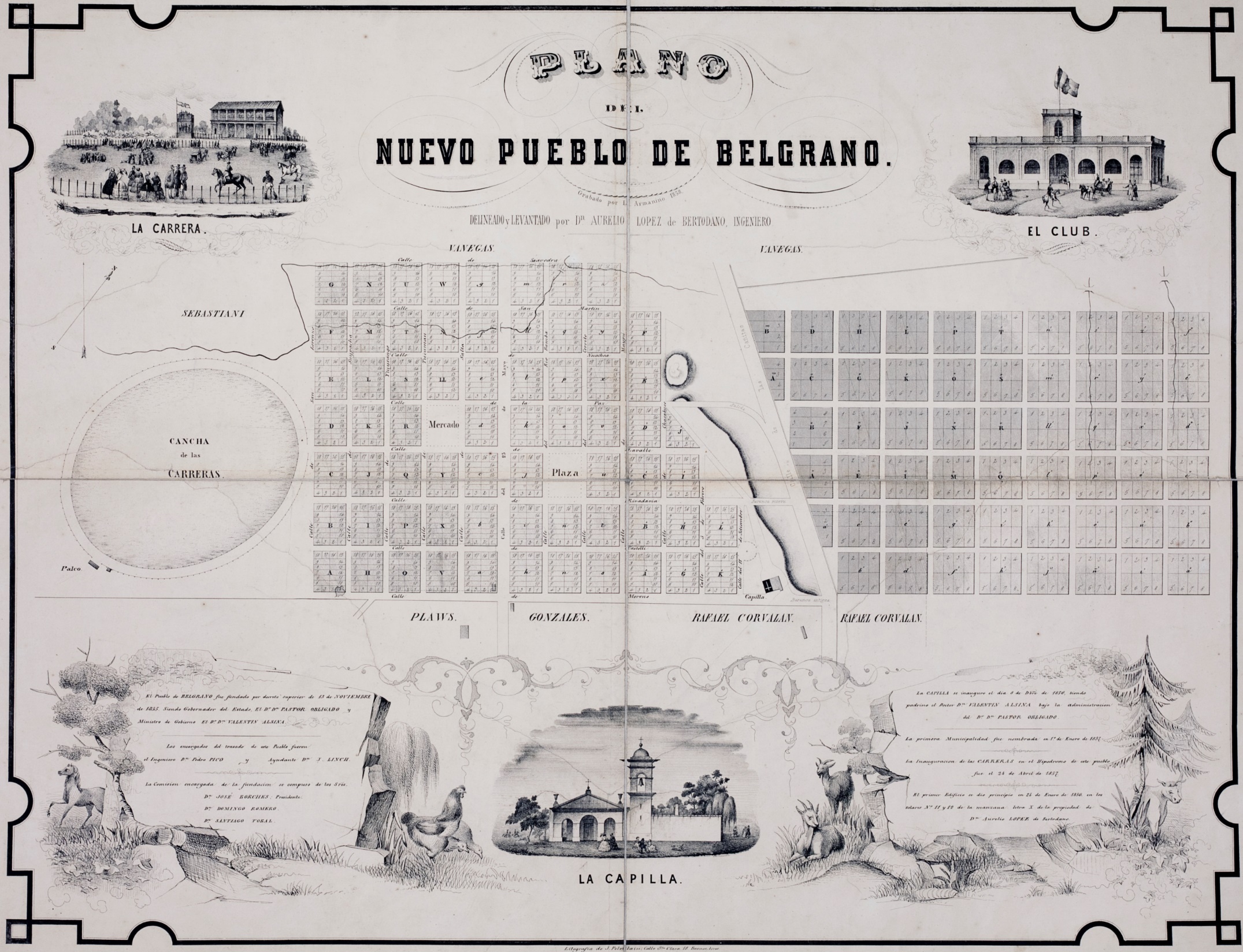 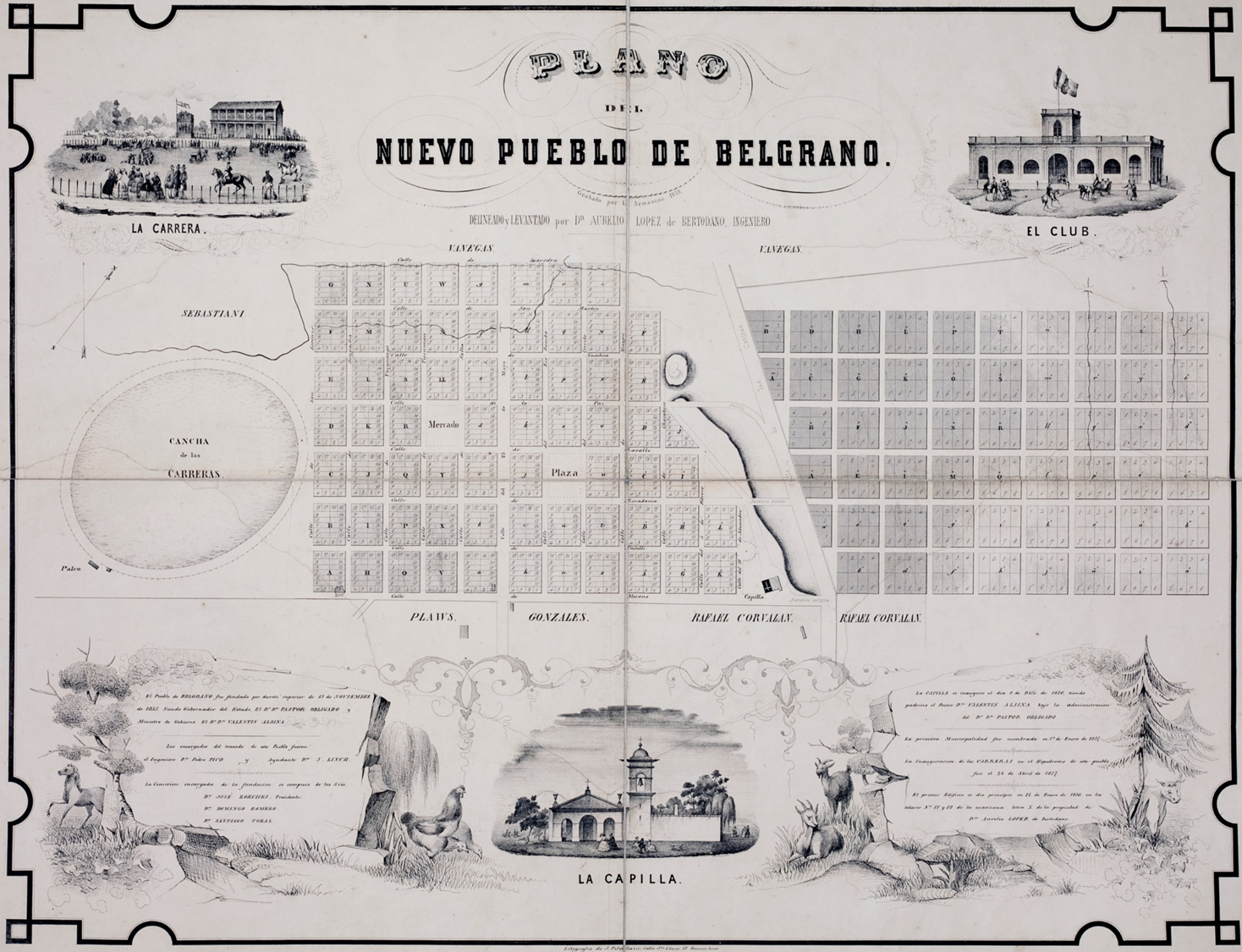 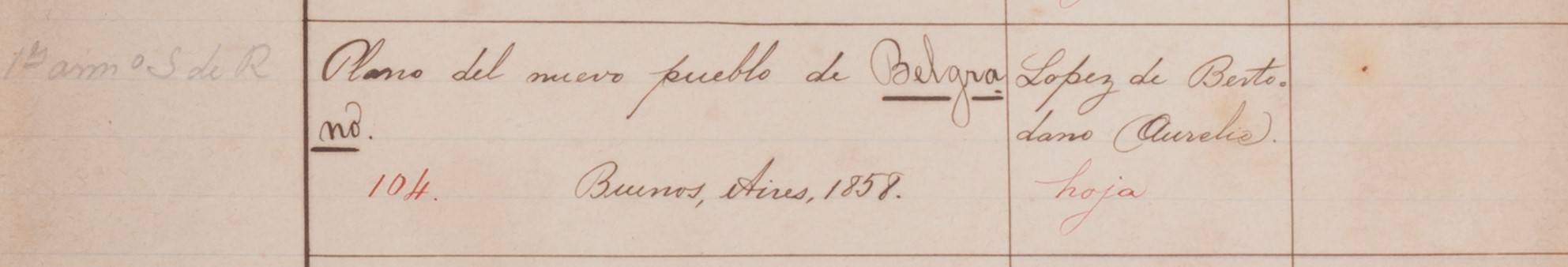 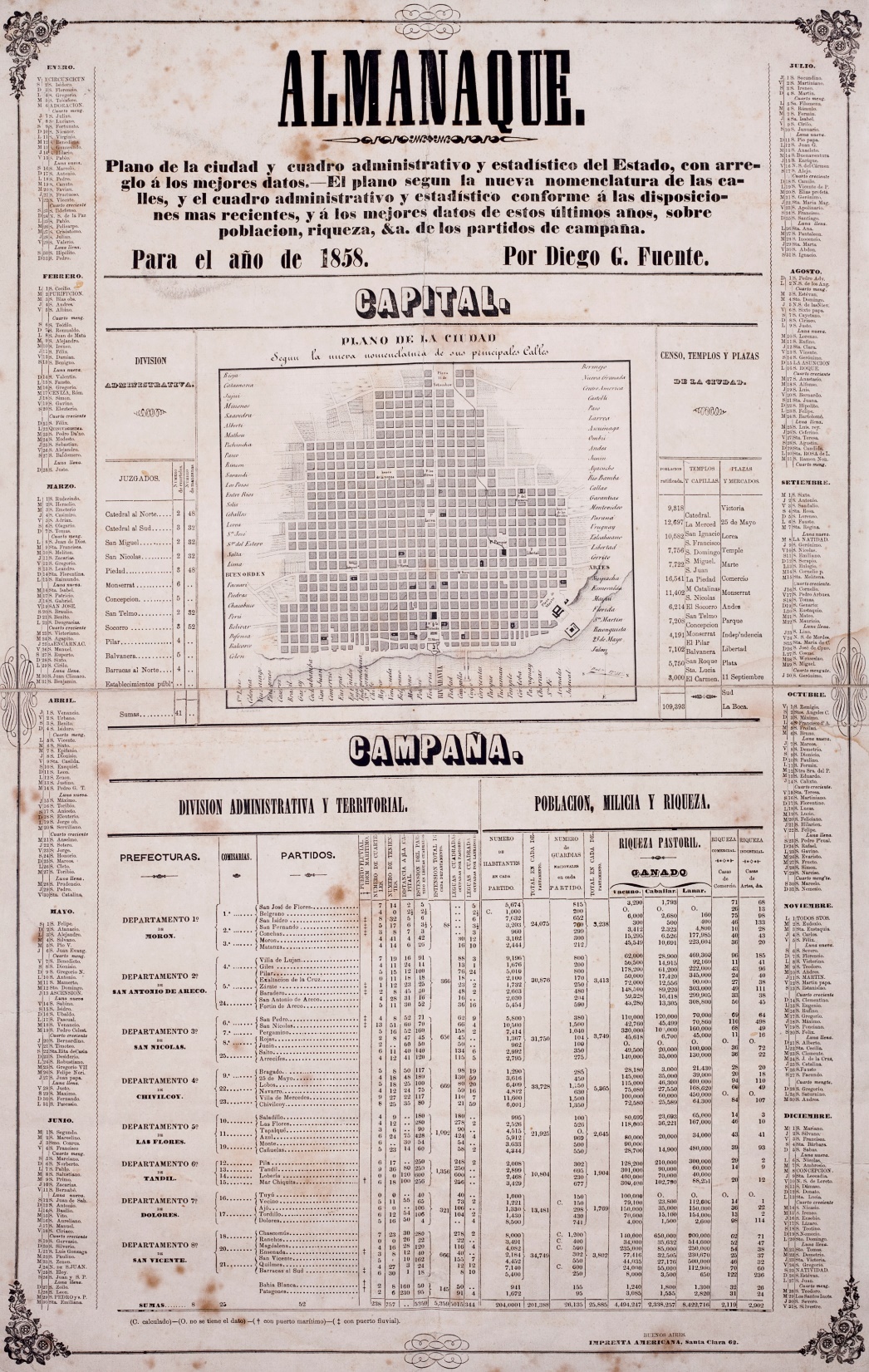 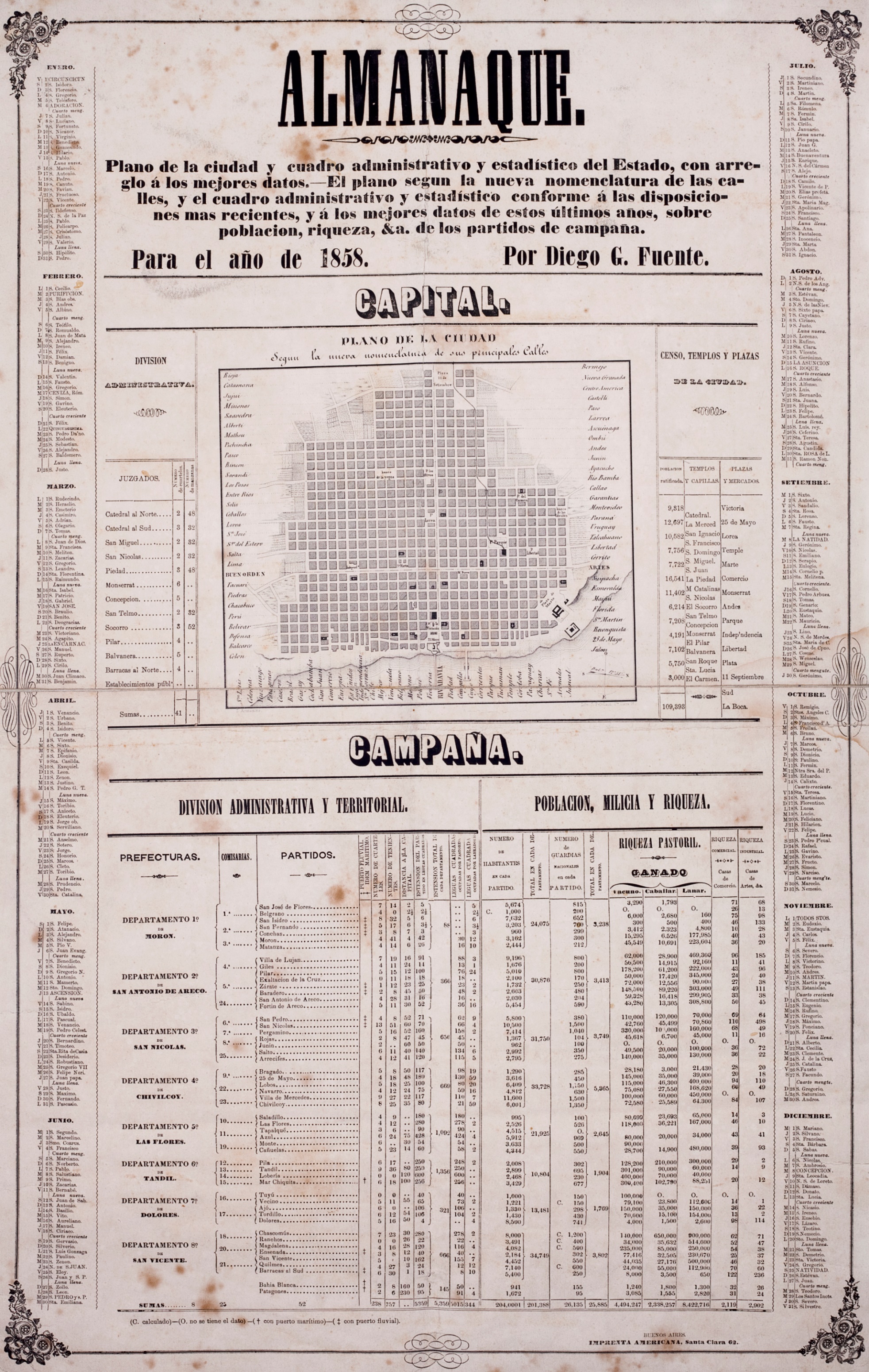 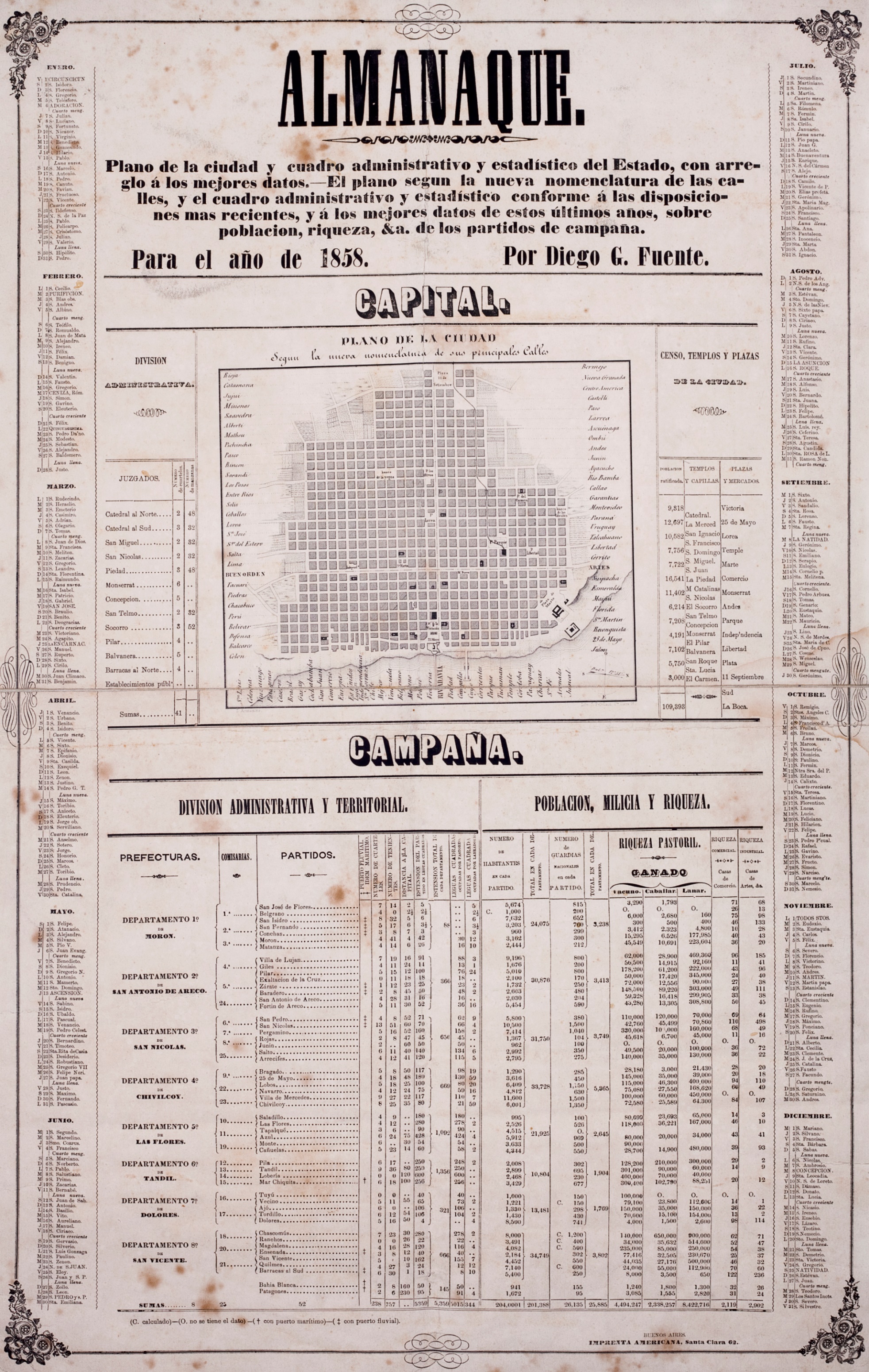 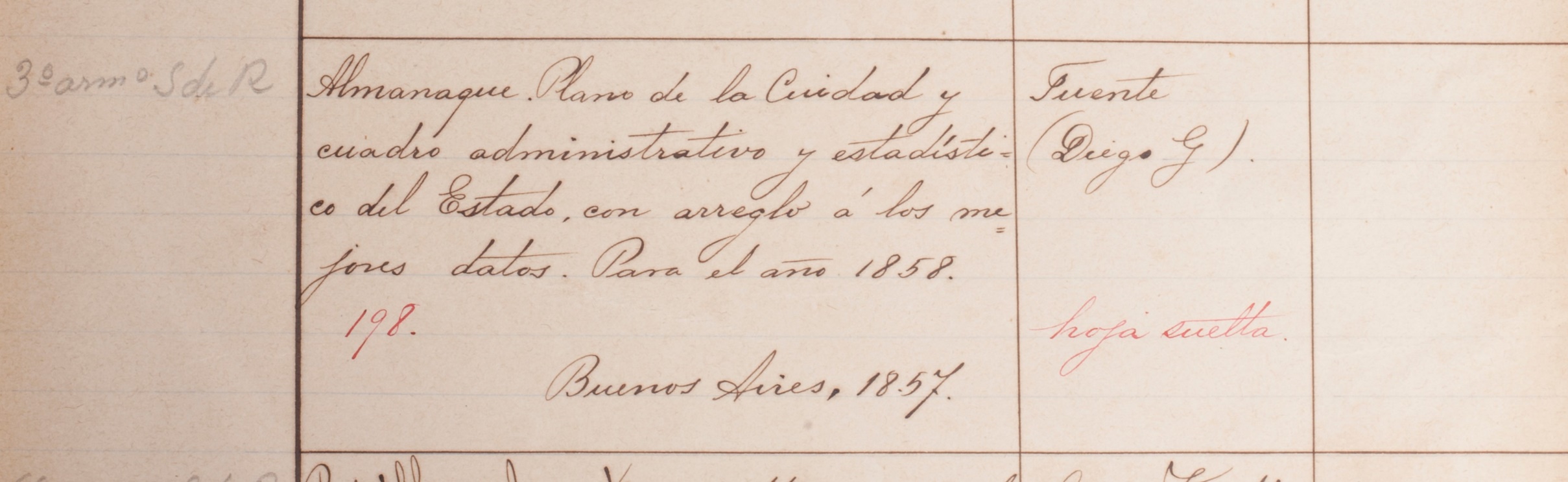 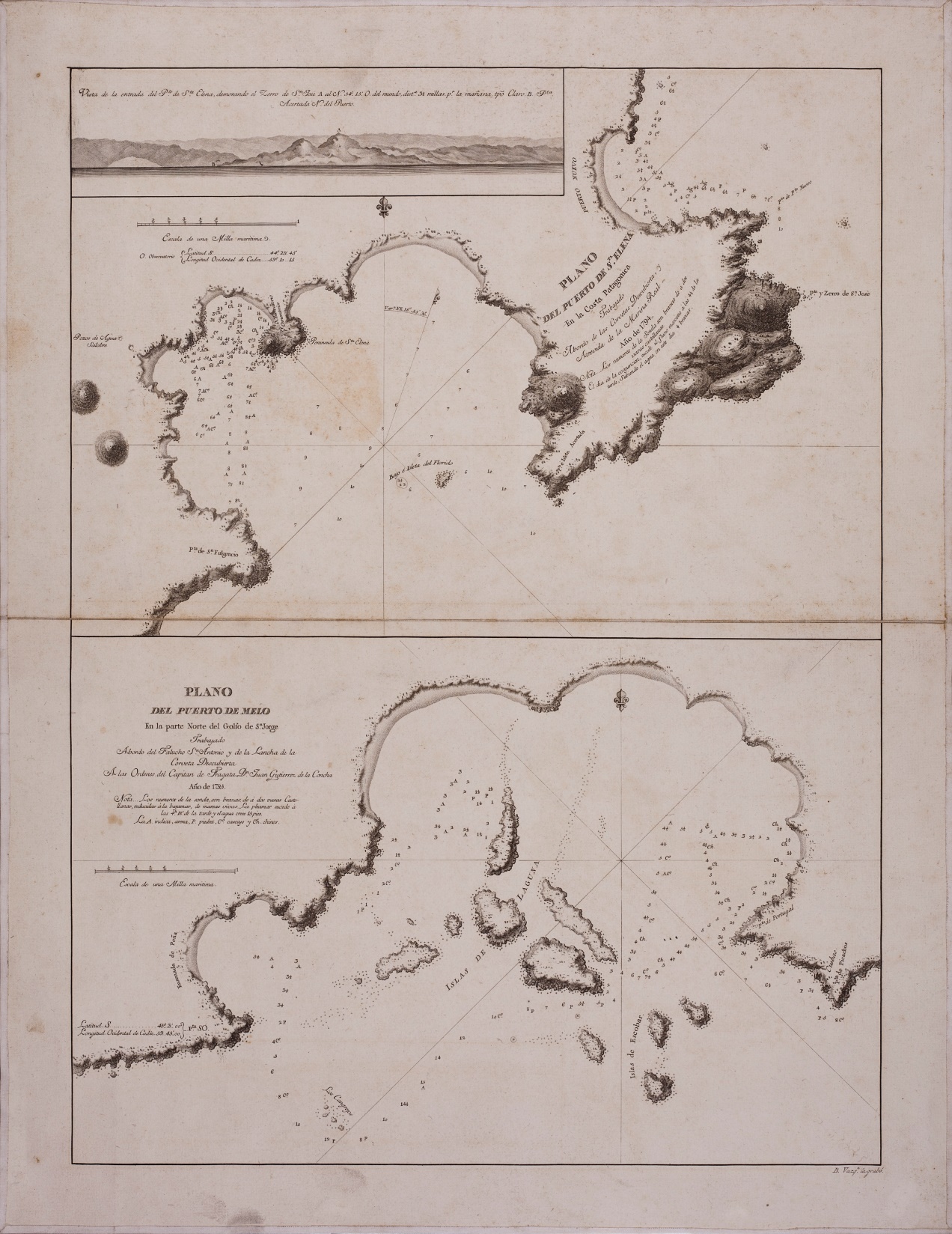 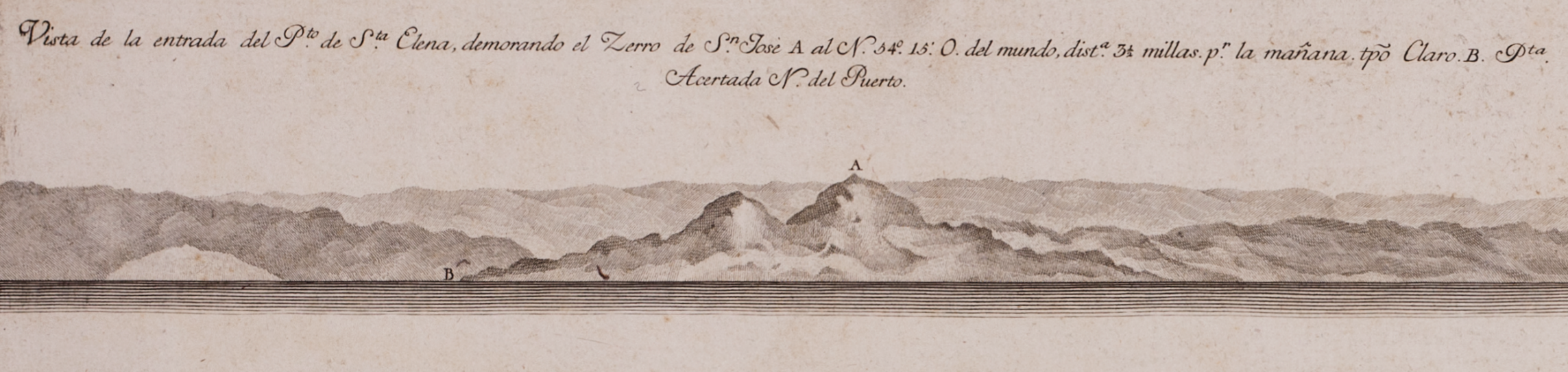 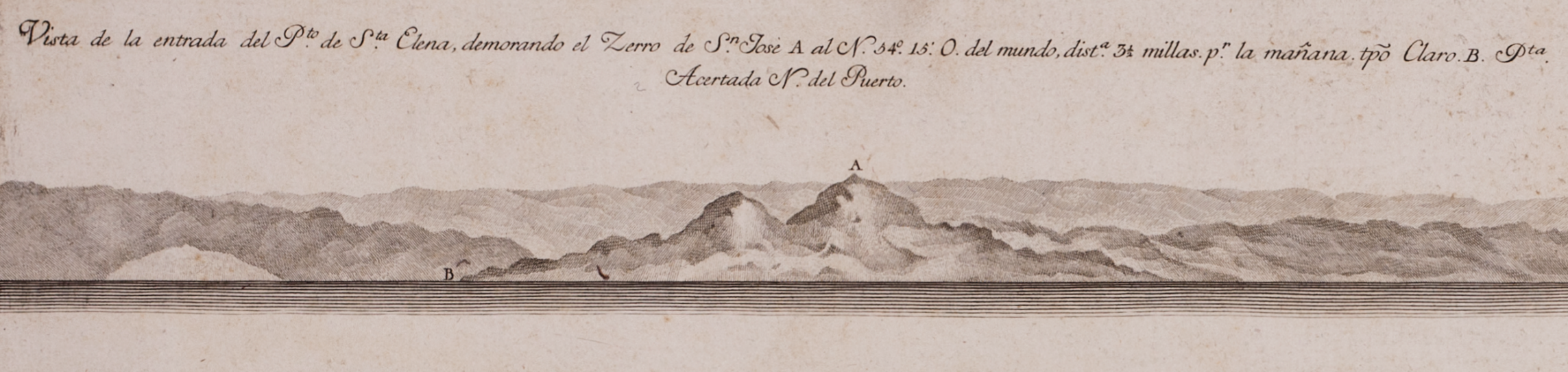 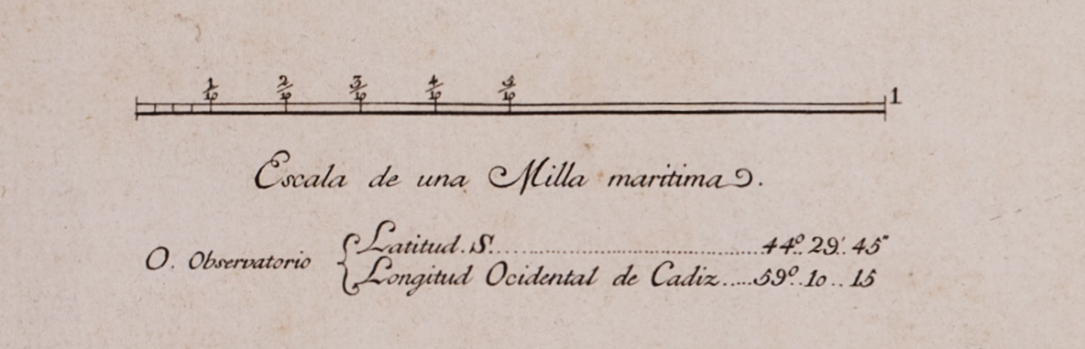 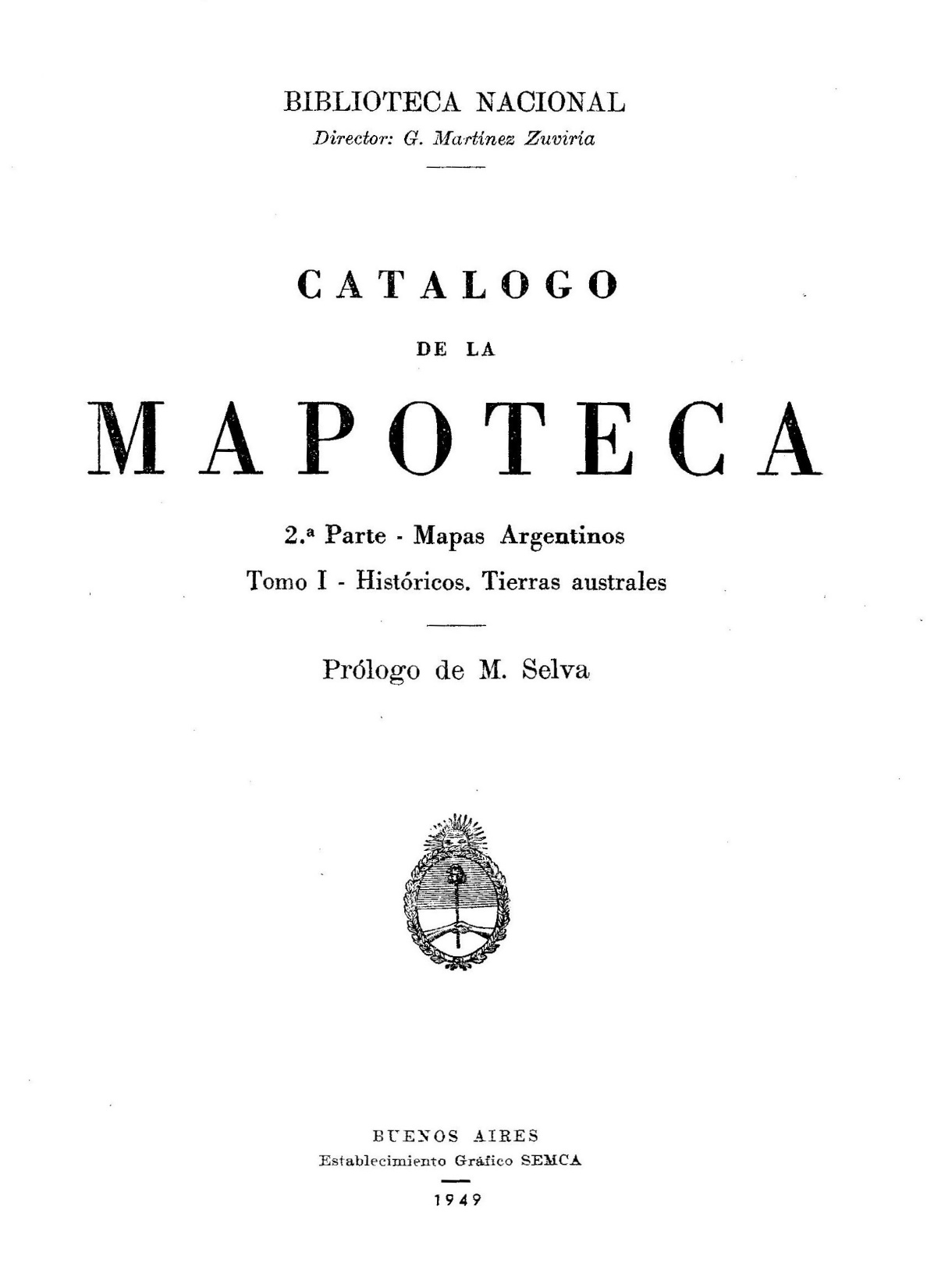 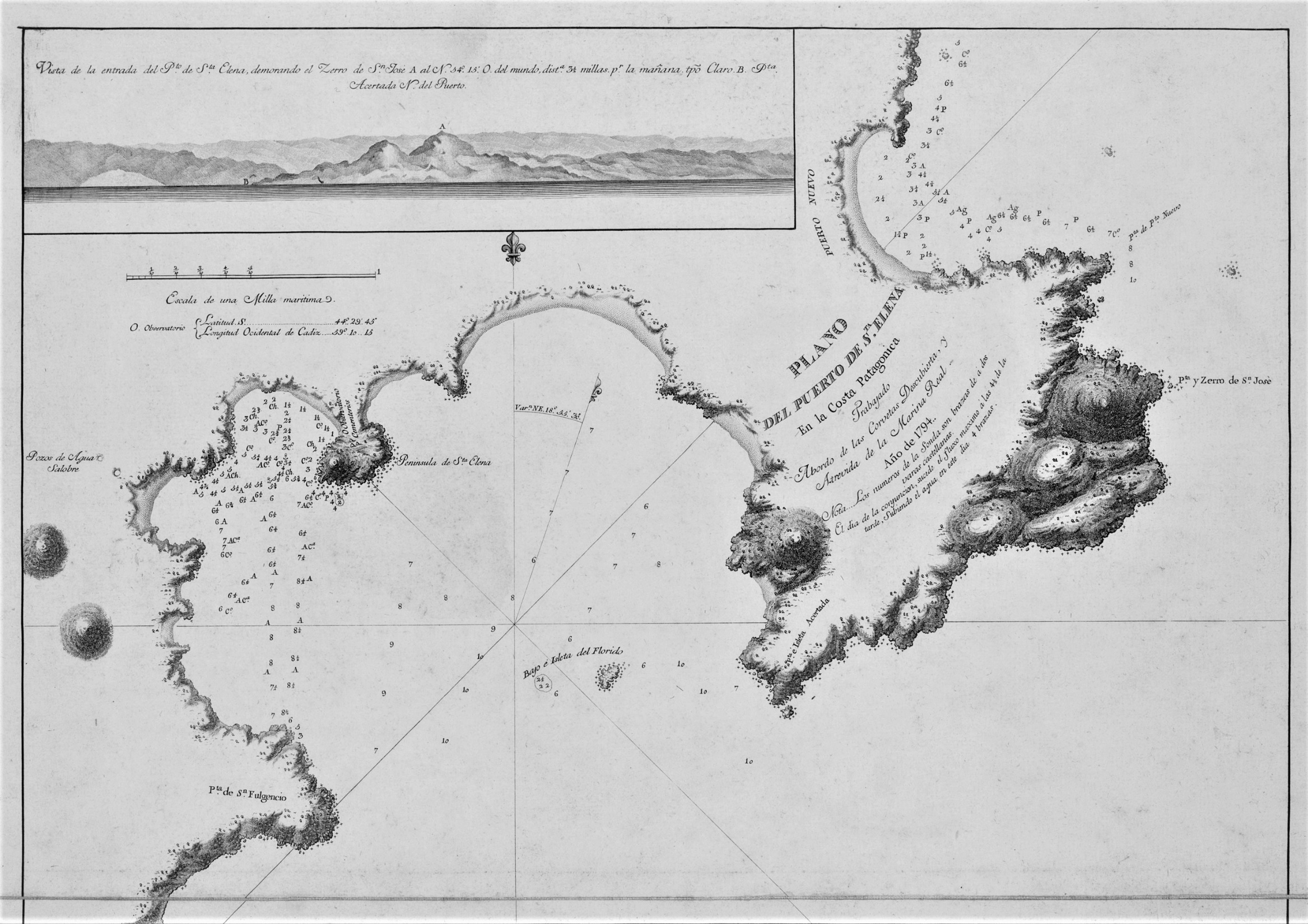 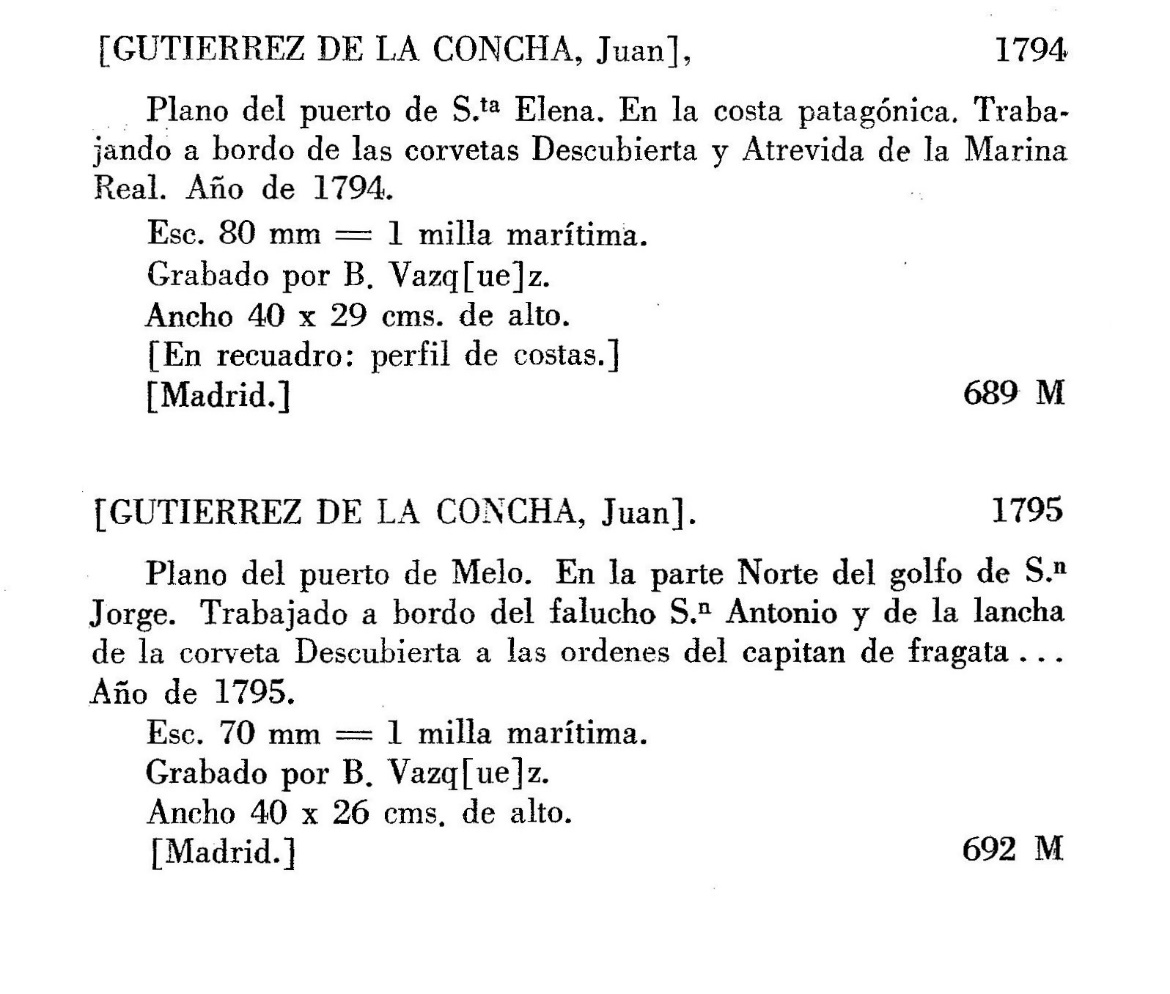 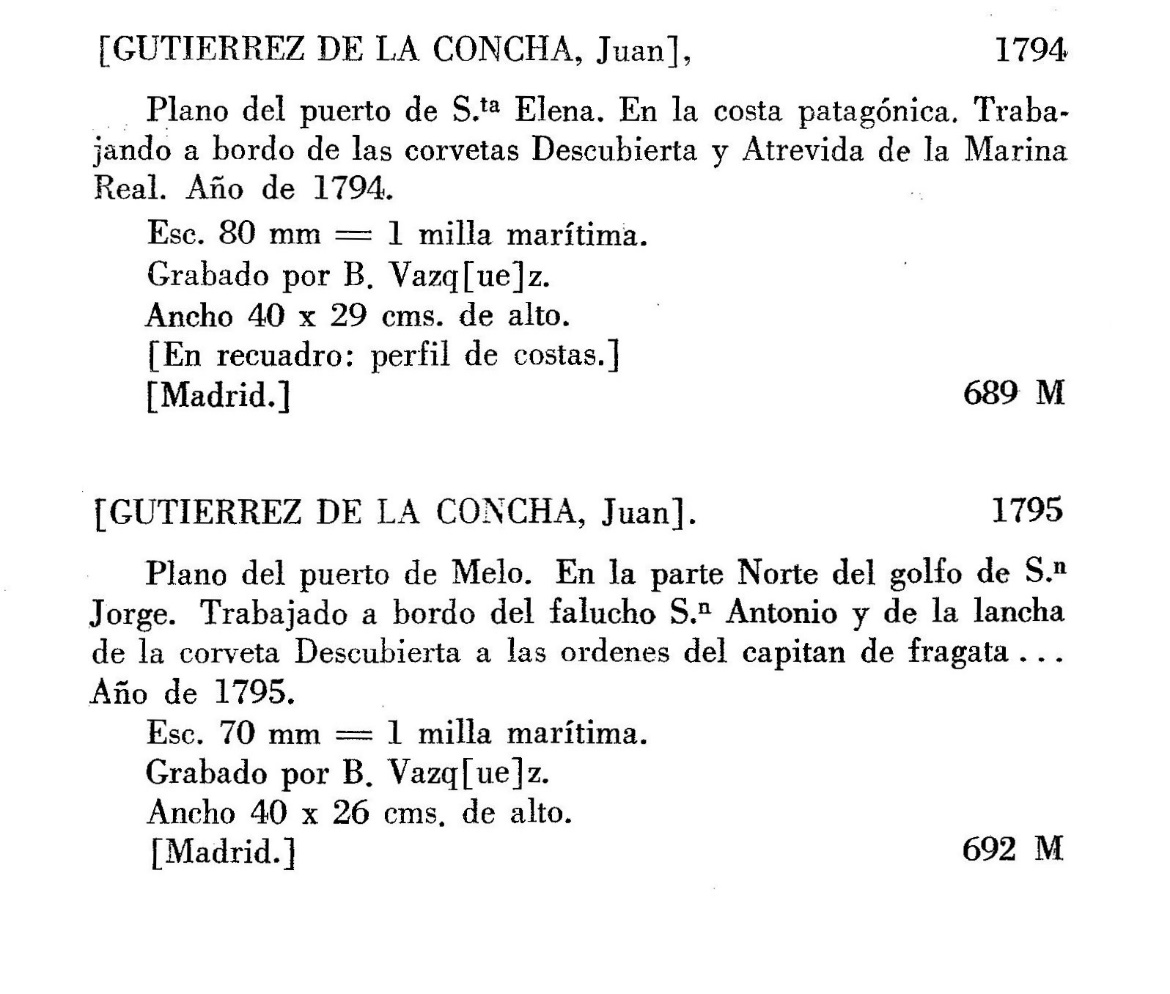 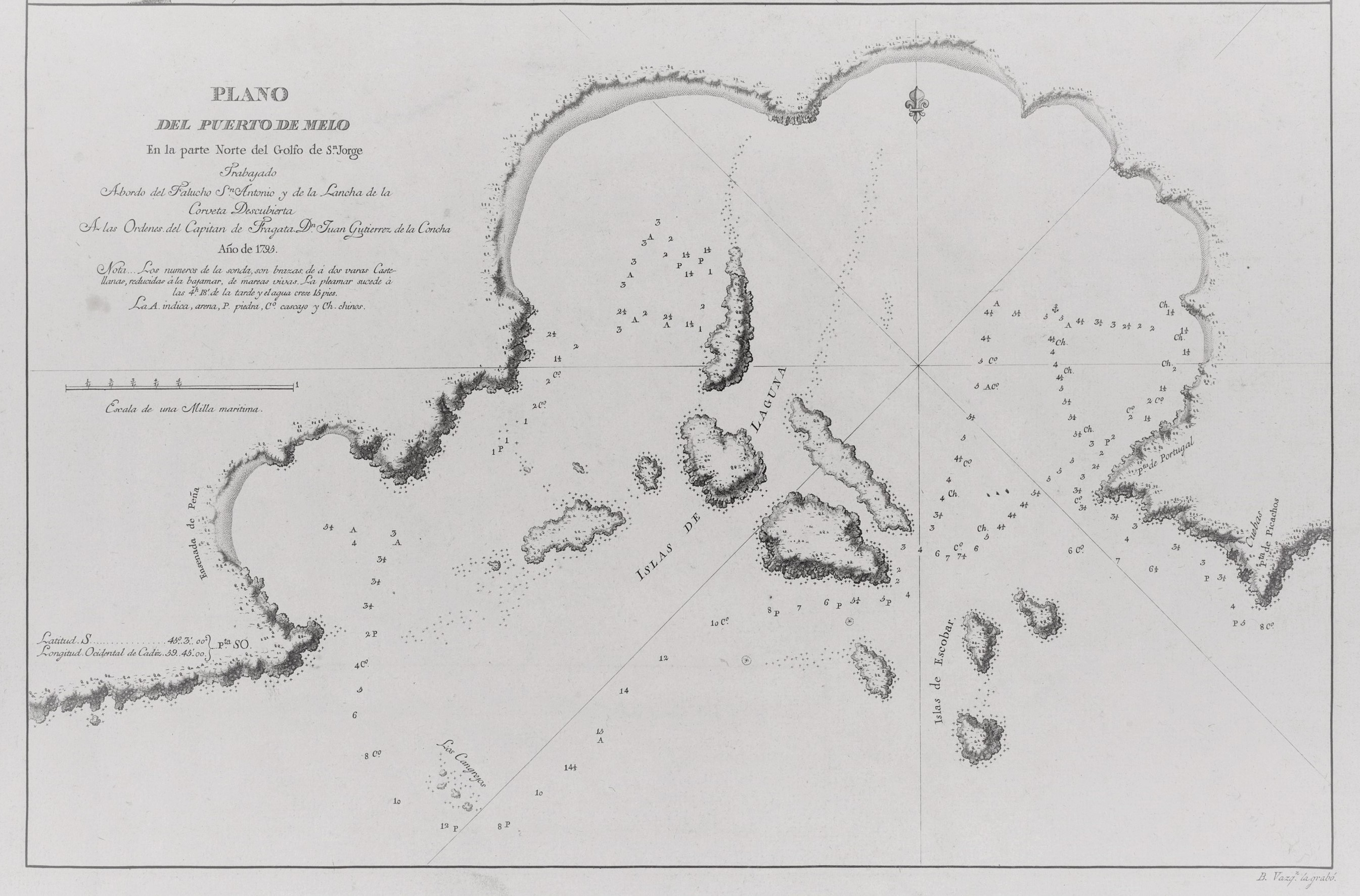 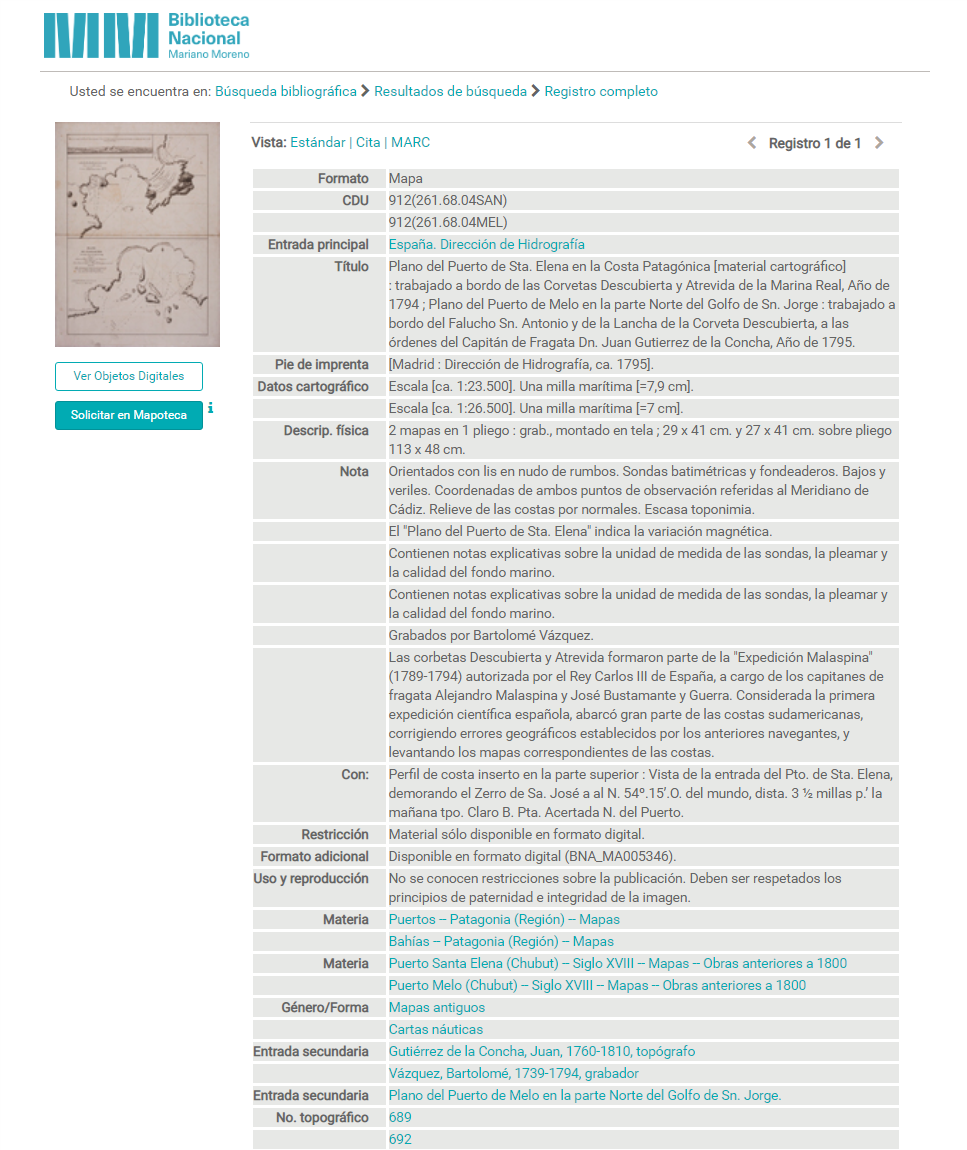 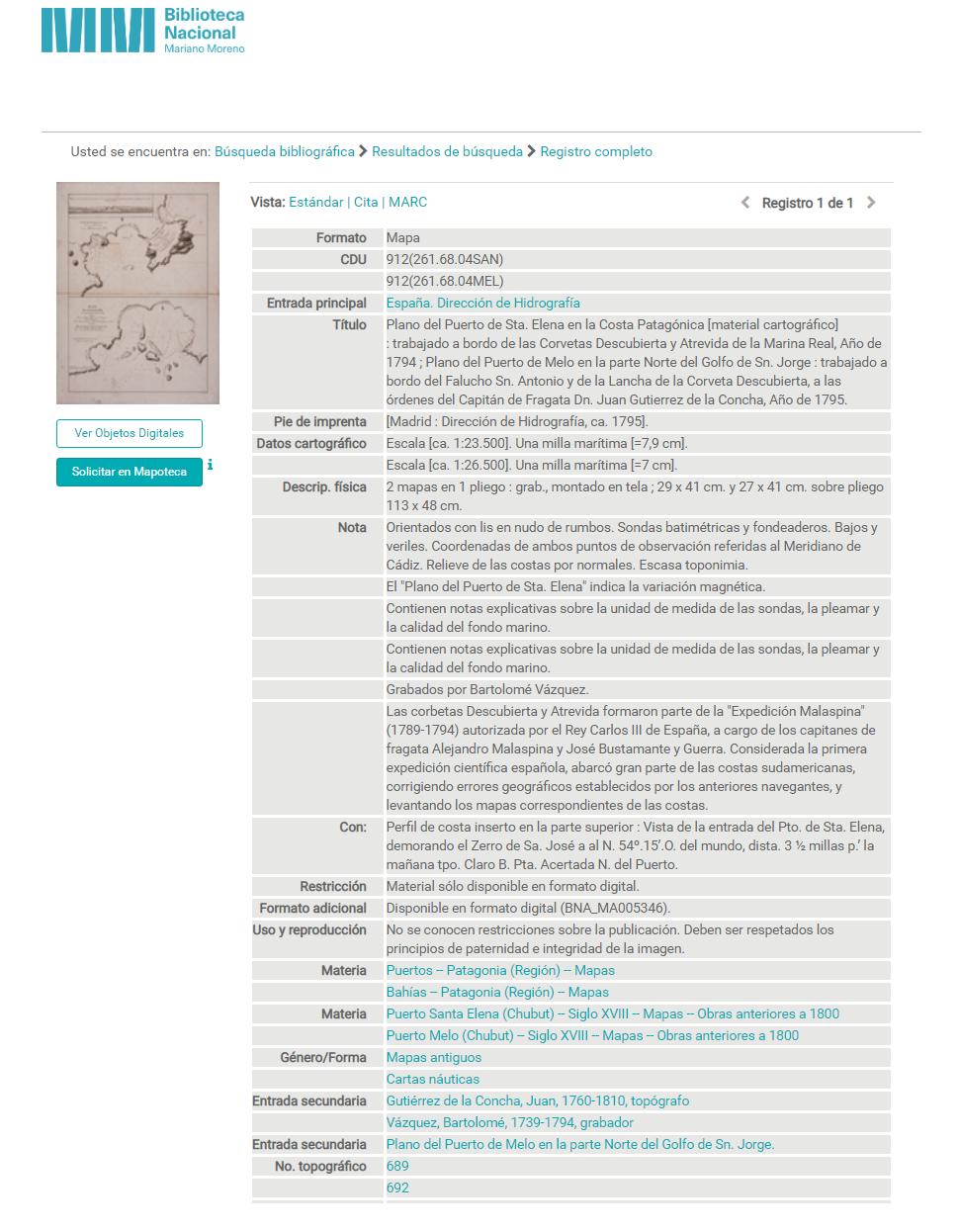 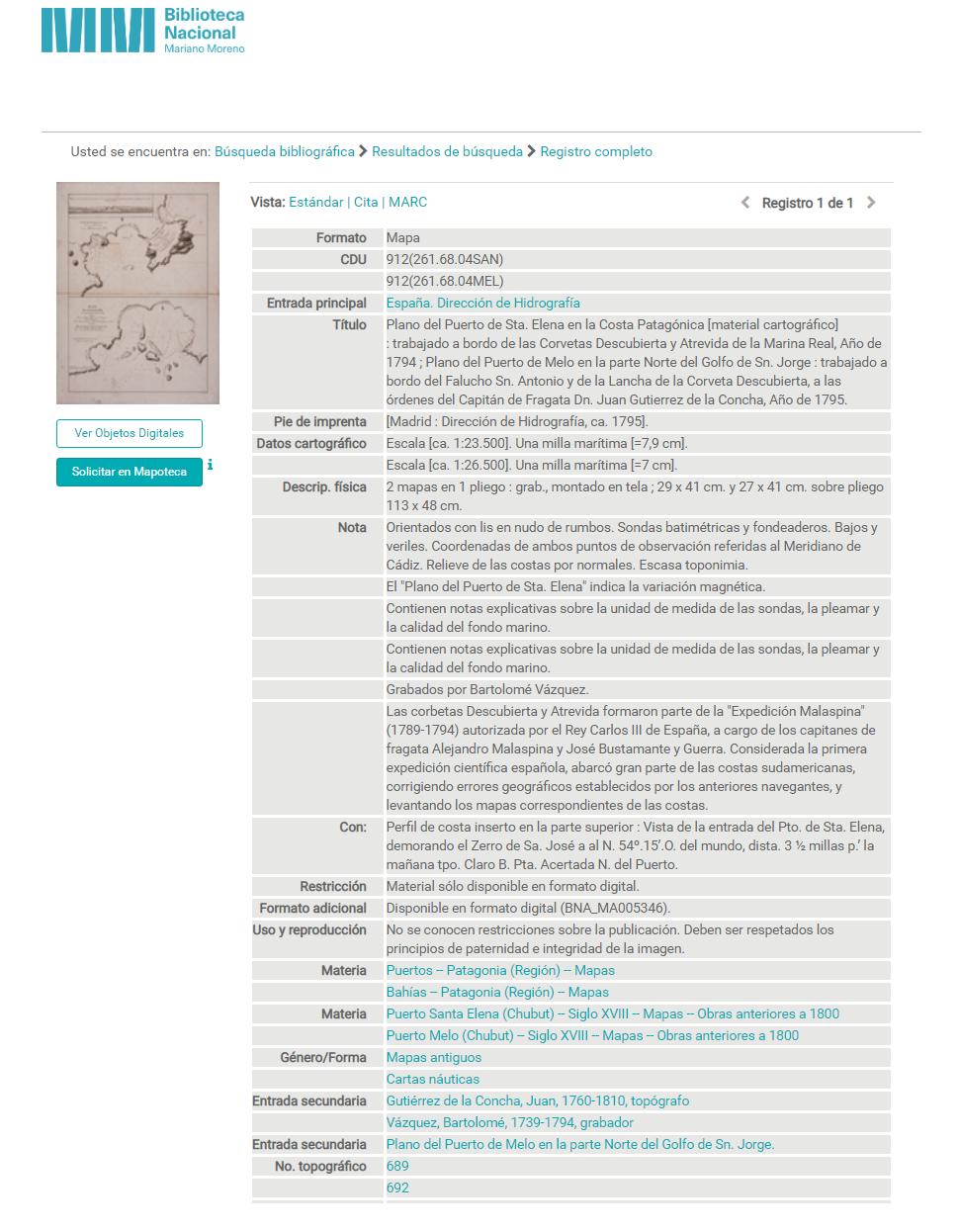 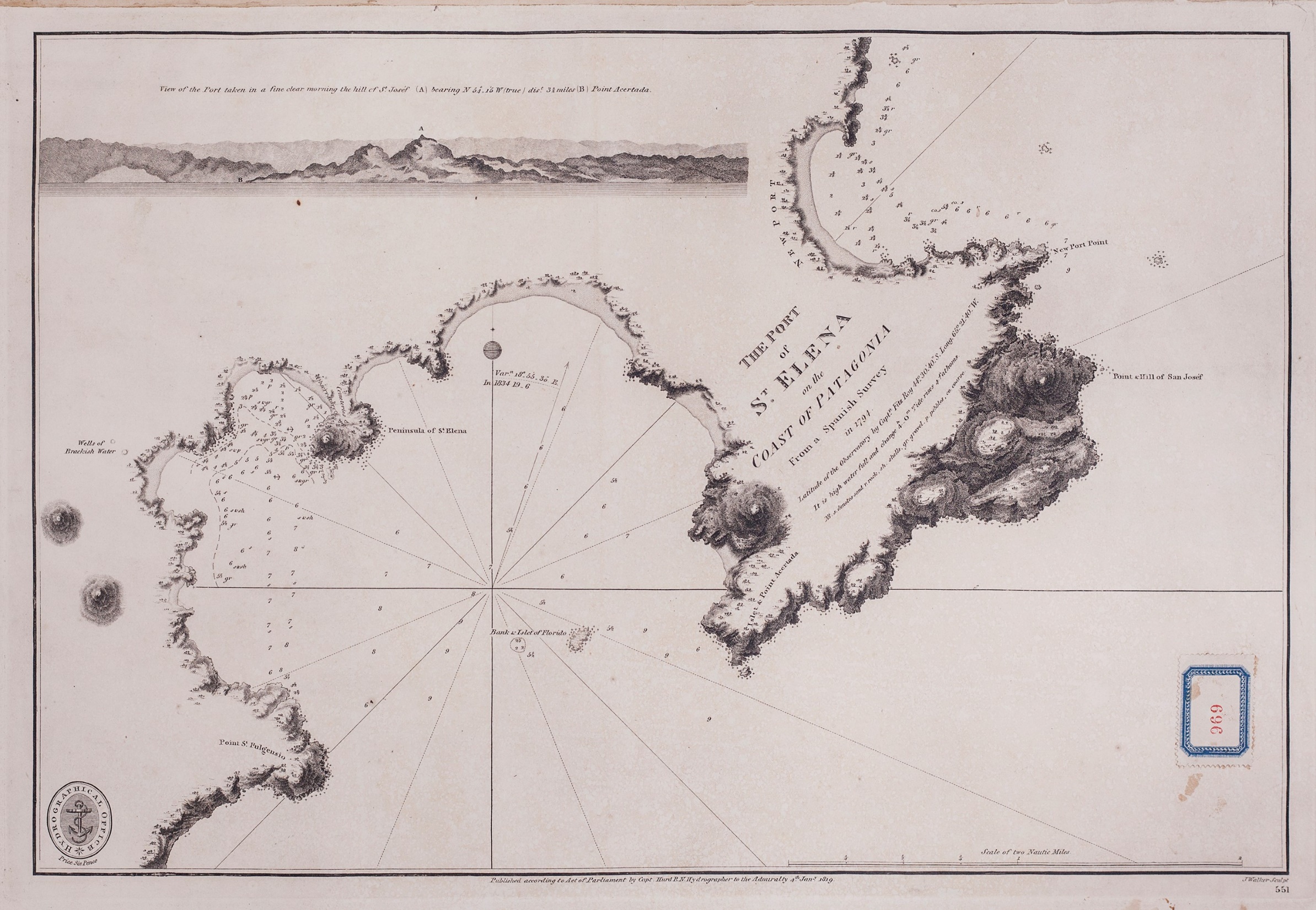 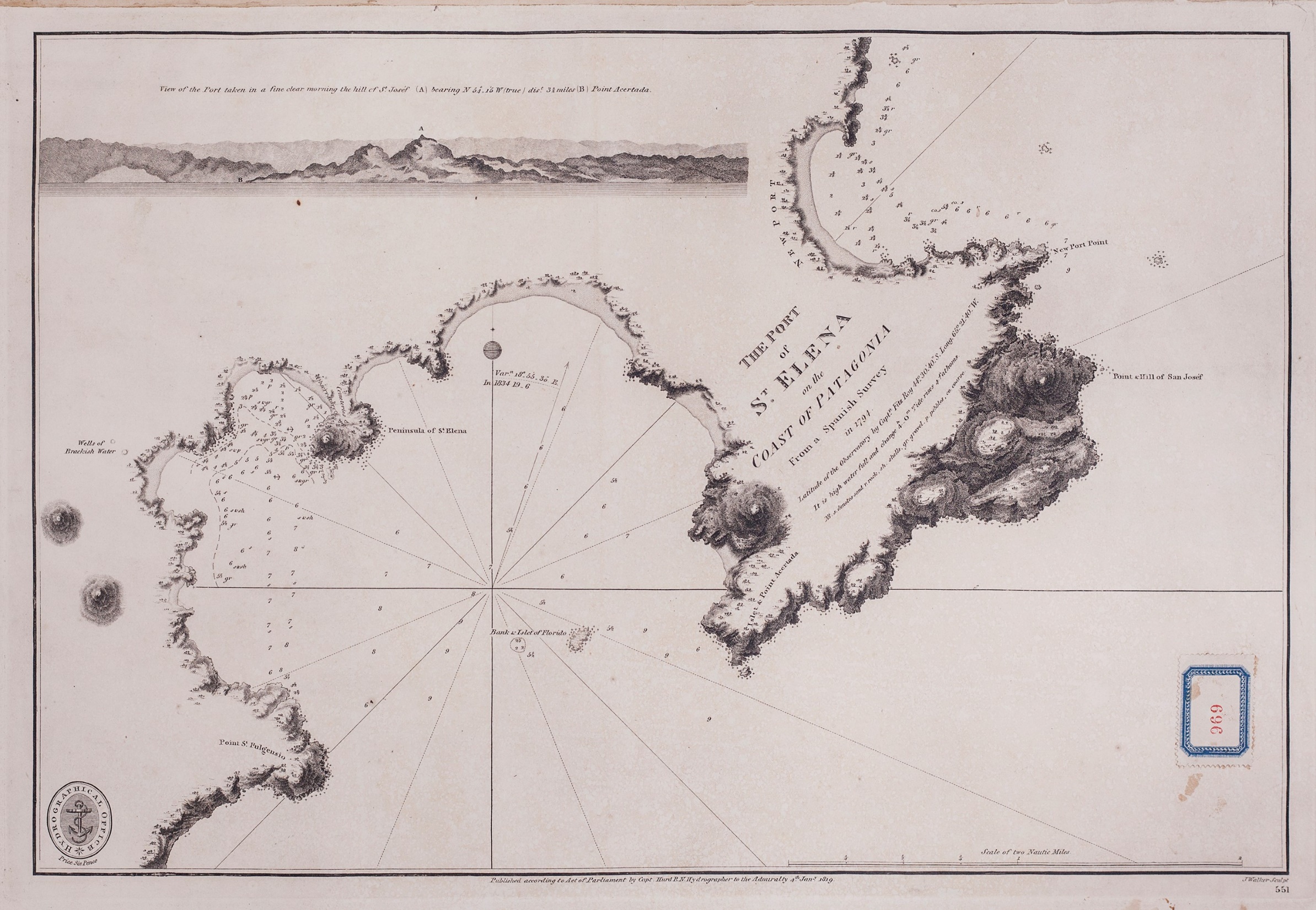 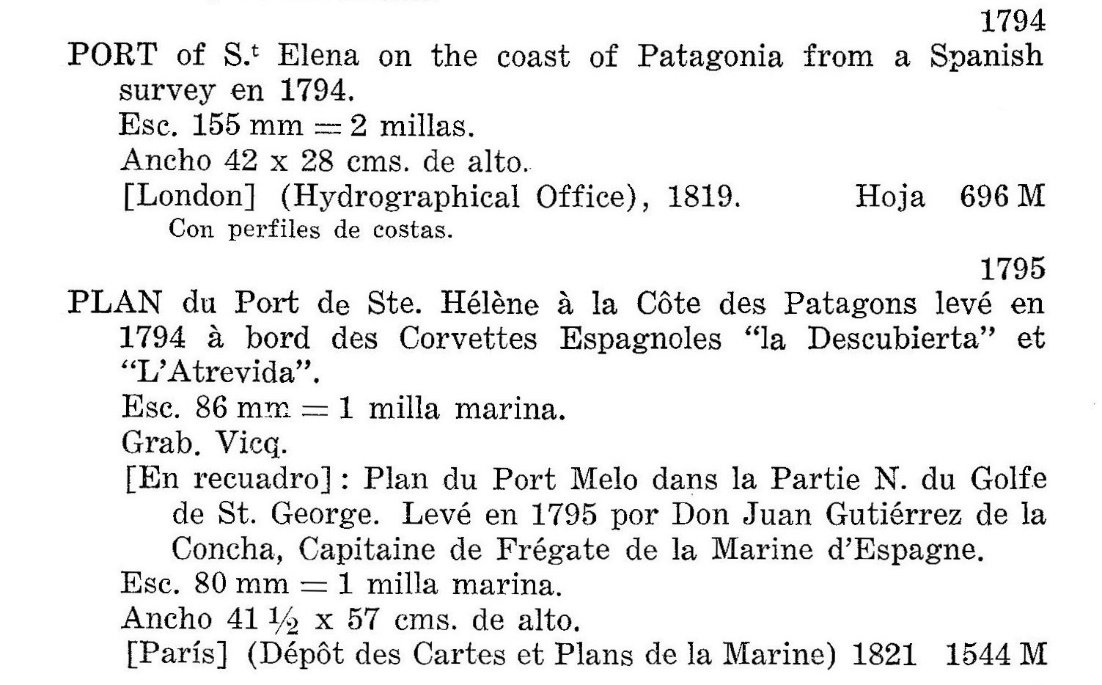 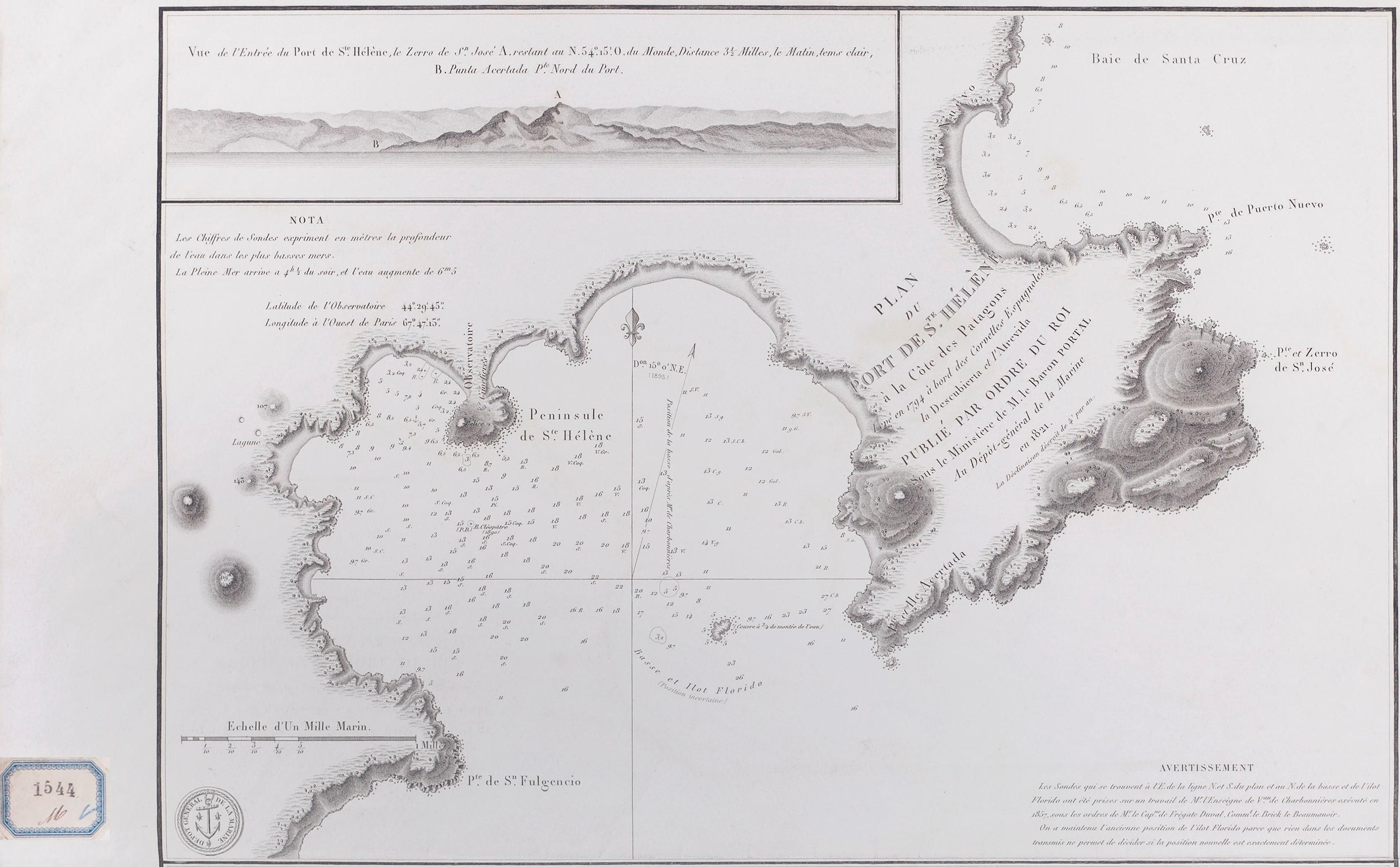 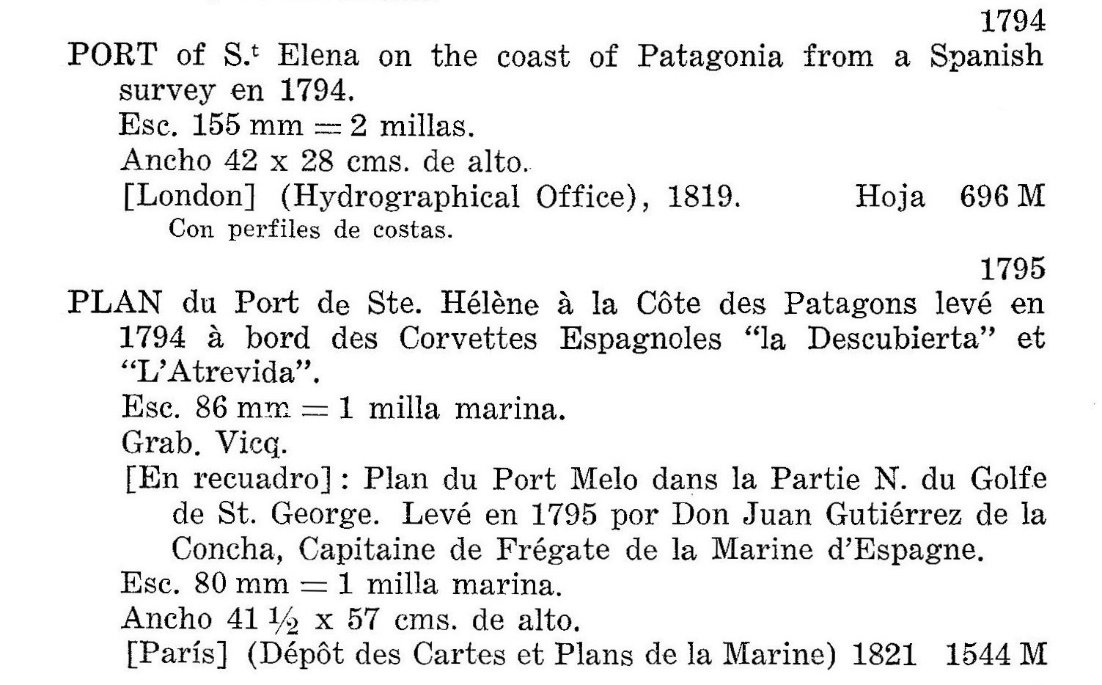 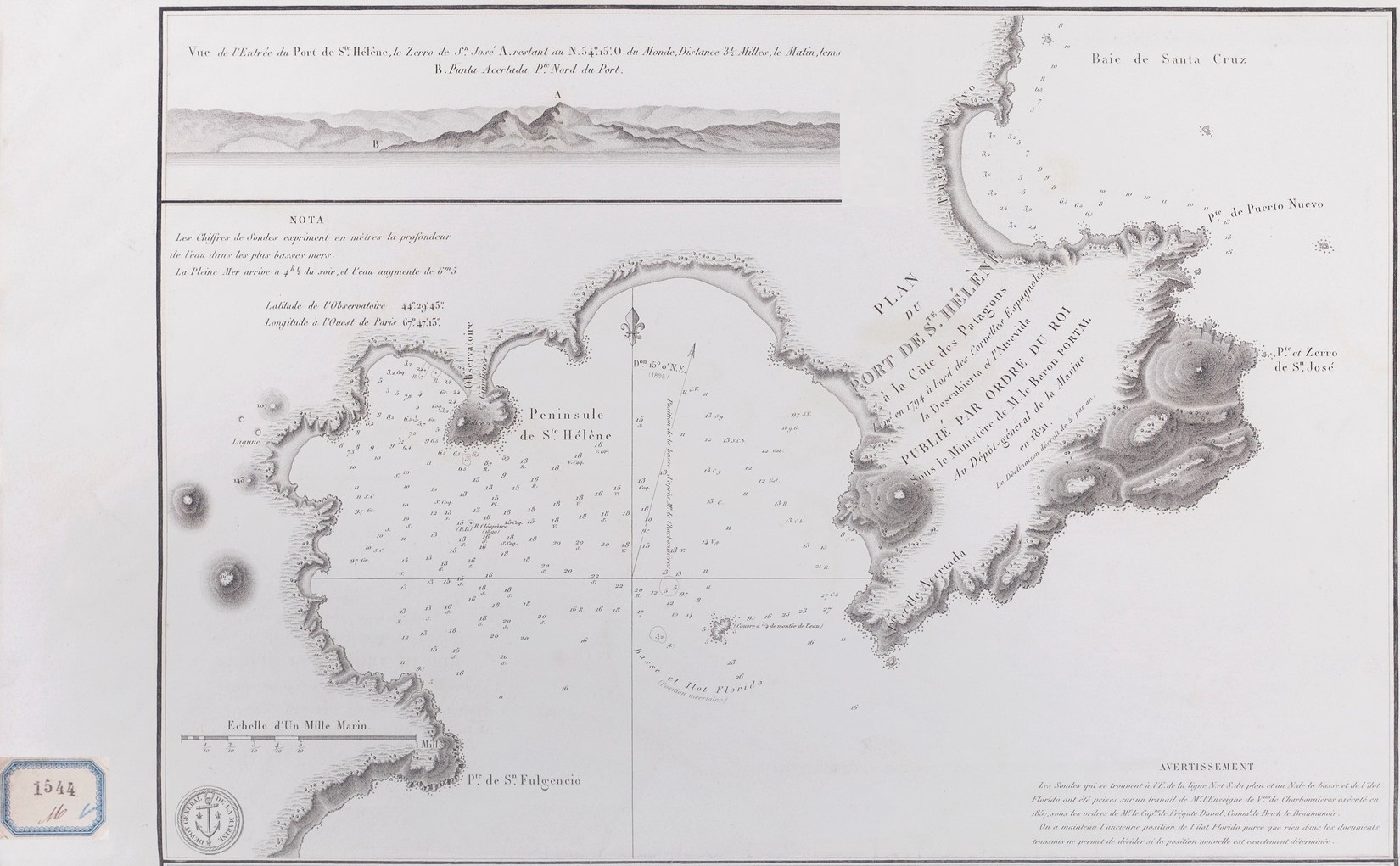 Catalogación de Mapas antiguos
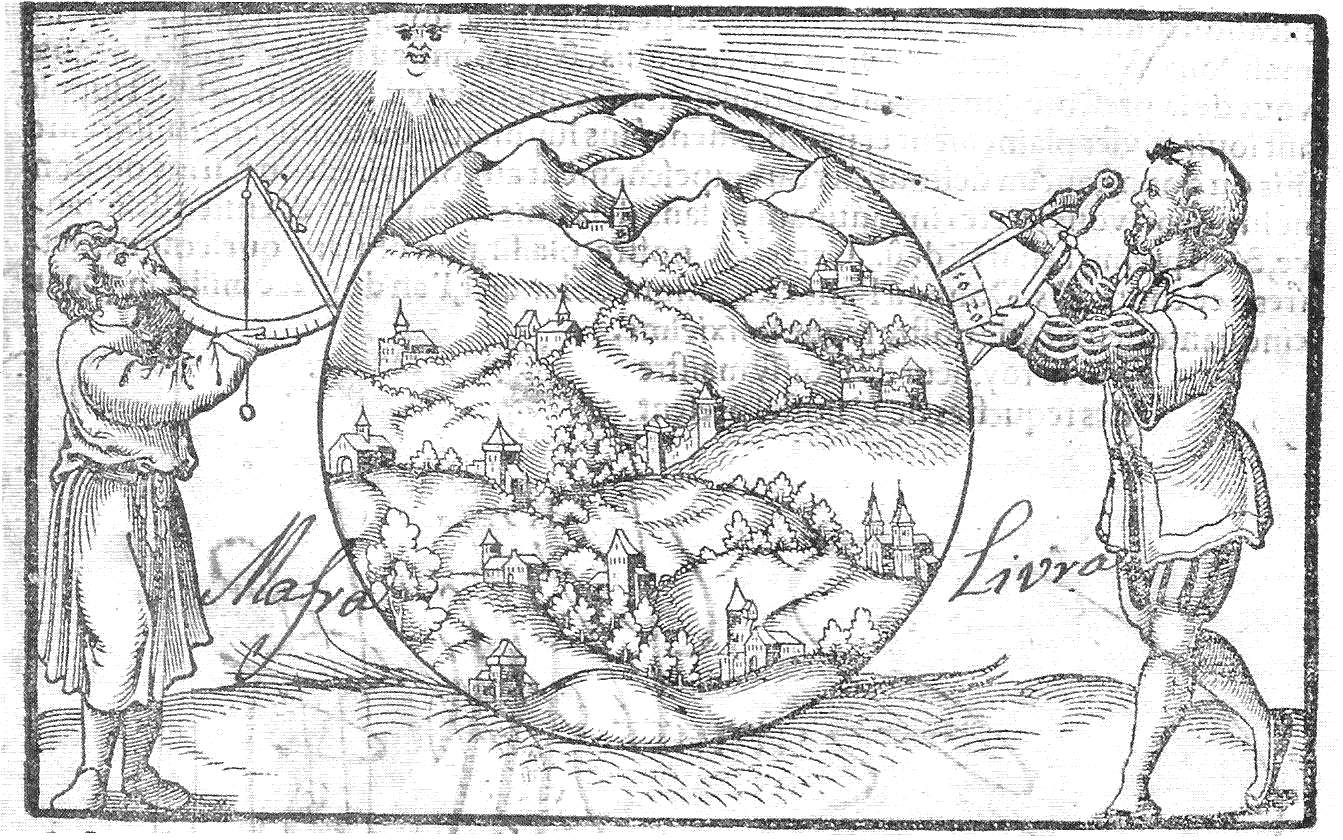 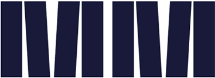 Biblioteca Nacional Mariano Moreno
de la Republica Argentina
Mapoteca Manuel Selva

   Responsable: Noelia Perales

Catalogadores:
Patricia Rooney
Dario Rebasa

   Colaboración: Fabian Zubia